Indiana Clinical and Translational Sciences Institute
2023 Annual Meeting
Multi-omics approach to study novel genes and pathways affected in Miller-Dieker Syndrome
Gowthami Mahendran
Ph. D candidate, University of Notre Dame
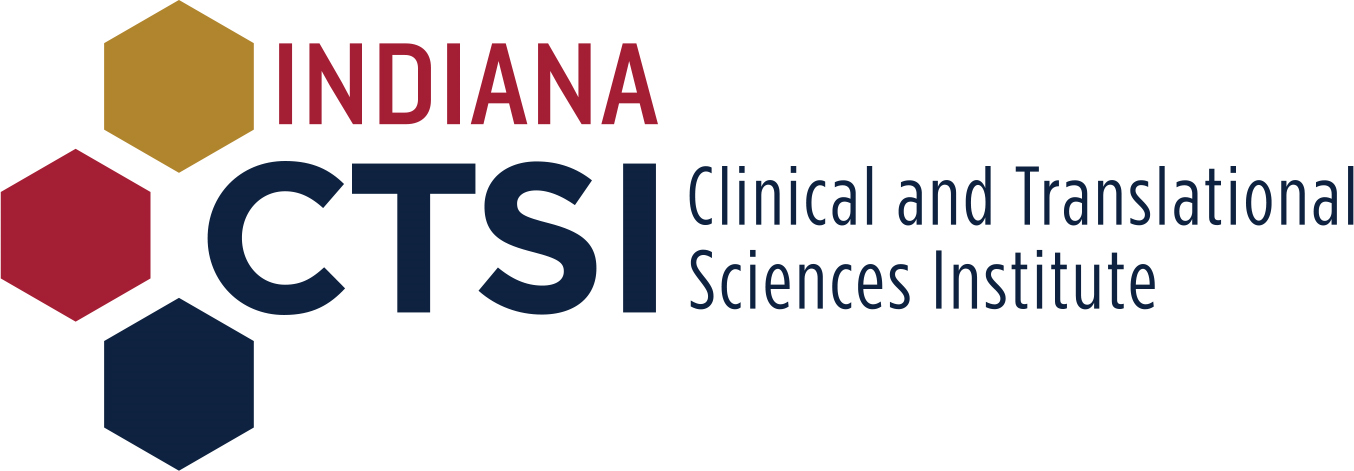 Here’s what we found
At the RNA level, significant up (1286) and downregulated (1515) genes in MDS cells were analyzed using Ingenuity Pathway Analysis (IPA), which suggested suppressed synaptogenesis and enhanced cardiac hypertrophy. At the protein level, significant up (213) and downregulated (237) genes in MDS cells have roles in synaptogenesis, skeletal system, and organ development. 
Among the differentially expressed RNAs and proteins, several genes (CAMK2B, BEX1, NRXN3, GABBR2, STX1A) are linked to nervous system development and phenotypic features reported in MDS patients. 
Specifically, METTL16 (methyltransferase like protein-16) is a gene located within the MDS locus that functions as an m6A writer protein. It showed reduced RNA and protein level expression at ~50% in MDS cells. Western blots validated significantly altered proteins in our proteomics results
[Speaker Notes: Begin by stating the Super Big Results (state them in 3 key points, like an outline)]
Here’s how we did it
To investigate gene expression changes that occur due to MDS, we began with cell lines that have been used previously for MDS-centric studies: BJ cells (non-MDS) derived from healthy individual foreskin fibroblast as the control and as GM06097 (MDS) from heterozygous deletion on chromosome 17p13.3 region as a diseased model. 
In order to identify DEGs transcriptome-wide, RNA-seq (transcriptomics) was performed on polyA-selected RNA isolated while for the DEGs proteome-wide, mass spectrometry (proteomics) was performed on total protein lysates from non-MDS and MDS cells.
GO, KEGG and IPA pathway analyses were carried out on DEGs identified and the pathway relevancy was investigated
Alternative splicing was carried out using Bisbee to identify differentially expressed alternative spliced isoforms in non-MDS and MDS cells
Future implications and next steps
As MDS is rare brain disease which lacks much attention, these findings discovered by researchers at the University of Notre Dame, will pave the way for understanding the implications of genes related to MDS and find therapeutic biomarkers against MDS.
Our work will be a good starting point to focus on those specific pathways and genes that were found to be significantly modified to dive into the specifics of the phenotypes and the abnormalities reported in clinical studies to improve disease prognosis and the quality of life. 
As METTL16 levels were found to be halved in MDS cells, and METTL16 is one of the gene located within the MDS locus, further studies (IP-MS for protein binding partners) will be carried out to investigate the role of METTL16 in MDS disease progression.
[Speaker Notes: Before creating your 3 slides that will form your 2-minute video, think about how you would present your slides in a TWEET, and use that brief format to guide your points. Provide key takeaways for the most impact.]
Grant Acknowledgement
Pilot Funding for Research use of core facilities: Project supported by the  Indiana Clinical and Translational Sciences Institute, funded in part by grant #UL1TR001108 from the National Institutes of Health, National Center for Advancing Translational Sciences, Clinical and Translational Sciences Award. 
NIH R35 203681
Berthiaume Institute for Precision health
Thank you!
[Speaker Notes: If your project or training has been supported by the Indiana CTSI, your poster and PowerPoint presentation should include acknowledgement of the appropriate Indiana CTSI grant.

For your convenience, we have added this list of award sources to the last slide of the PowerPoint template. Please review the list of award sources and delete those that did not contribute to the conduct of the research reported in your presentation.

If your project or training was supported by other grants, please remember to acknowledge those grants as well.]